Роза Багланова - легенда казахстанской сцены
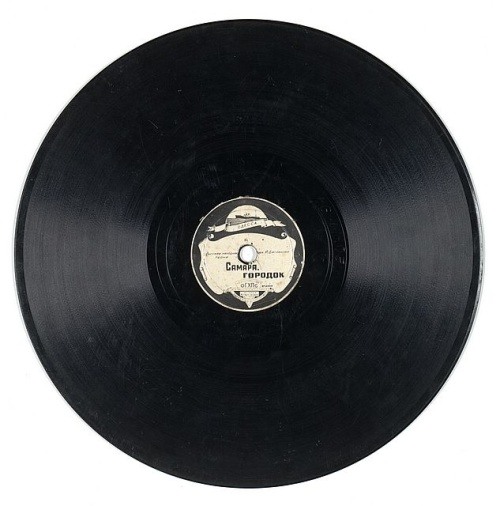 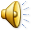 Ее песни знают несколько поколений советских людей и казахстанцев. Поклонники помнят ее как артиста верного сцене и зрителю.
Родом она из                 Казалинска Кызылординской области. Еще в детстве артистичная Роза с удовольствием пела гостям, бывавшим в отчем доме.
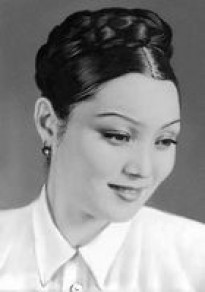 Но после окончания школы будущая звезда поступила в Кзыл­Ординский пединститут. Позже в одном из интервью она призналась, что не пошла в артисты, потому что в тридцатые годы к артисткам было пренебрежительное отношение.
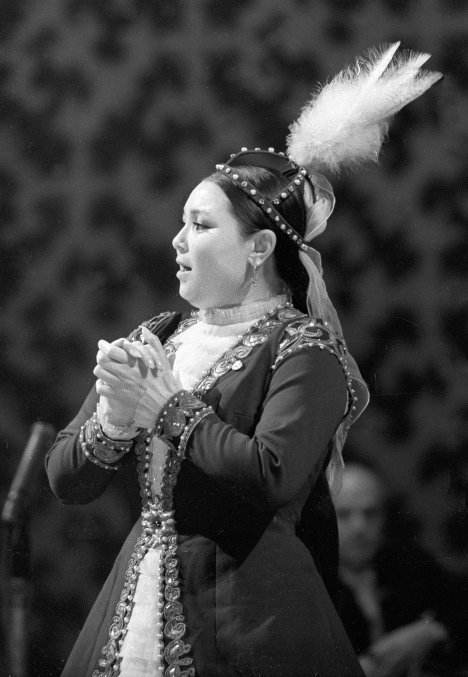 На фронт юная певица ушла со сцены Ташкентской филармонии с Государственным женским ансамблем песни и пляски. «Первый мой фронтовой концерт был под Москвой. Я пела в дивизии генерала Панфилова.»
«По фронтовым дорогам нам, артистам, часто приходилось шагать пешком, потому что машины застревали в грязи, а за спинами у нас мешки с концертными костюмами. Выступали часто в казармах, где не было света, а репертуар у нас в те годы был полувоенный, полународный», - вспоминала в своих интервью Роза Тажибаевна.
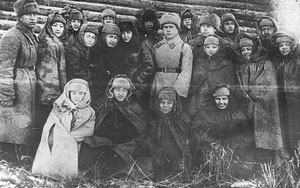 Концертная бригада на передовой 
(Роза Багланова третья справа во втором ряду)
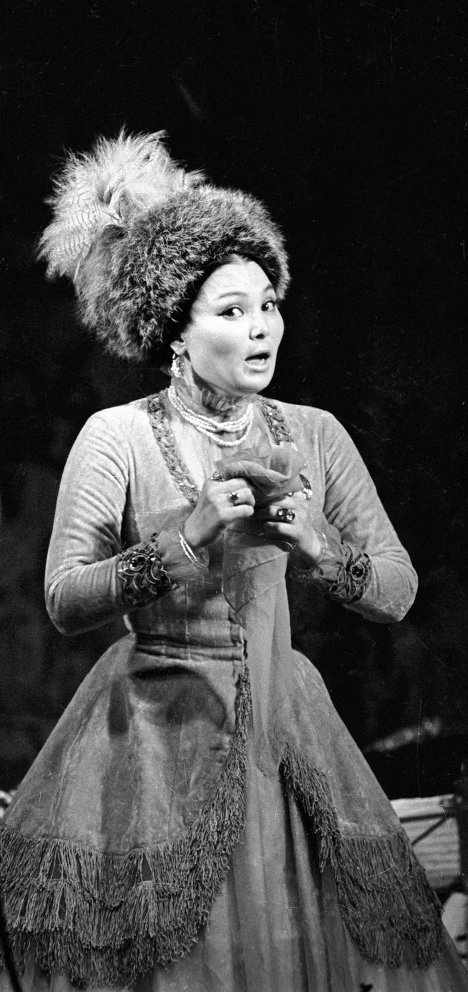 Из-за осколка, попавшего в глаз во время выступлений перед солдатами, певица ослепла. Багланова перенесла шесть операций, но вернуть зрение удалось лишь одному глазу.
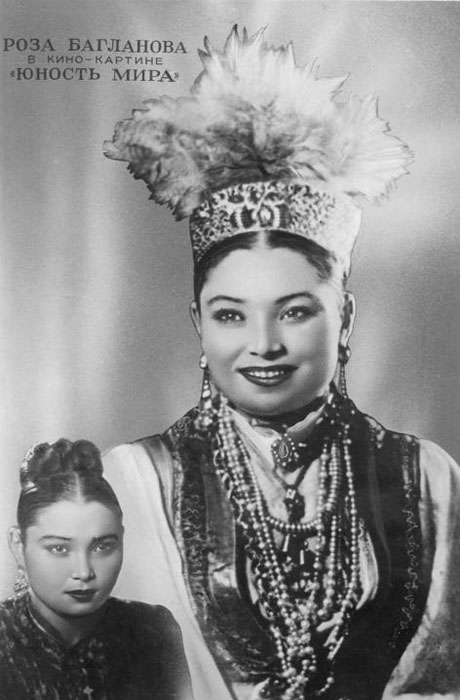 За концертную деятельность в годы войны Багланова была отмечена множеством наград. В том числе и медалью «За боевые заслуги», полученную из рук маршала Рокоссовского. Тогда он сказал ей: «Это сейчас вы маленькая Розочка, но скоро будете гордостью советского искусства». 
Багланова - единственная певица, награжденная такой медалью дважды.
Пение Баглановой вдохновляло советских солдатов на подвиги. Об этом ей рассказал один танкист, для которого певица исполнила перед боем несколько песен из своего репертуара. Танкист совершил подвиг, вернулся живым с боя, получил звание Героя Советского Союза и прокатил. Багланову на танке
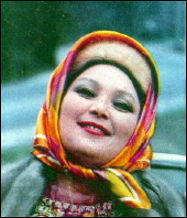 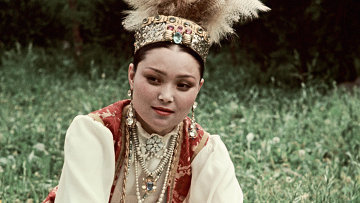 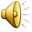 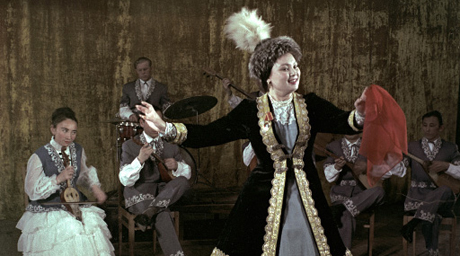 В жизни Розы Баглановой было много встреч с известными людьми. Она рассказывала, что выступала на одной сцене с Вертинским, Улановой, Плисецкой, Игорем Ильинским, Аркадием Райкиным, великими Рихтером и Шафраном. Пела для Сталина, Хрущева, Брежнева, Ким Ир Сена и Мао Цзэдуна. Дружила с Джавахарлалом Неру и Индирой Ганди.
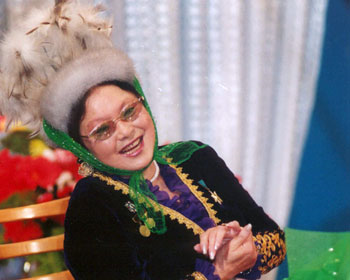 Роза Багланова была певицей Казахского государственного академического театра оперы и балета имени Абая, Казахской государственной филармонии. Она исполняла песни народов мира, классические и эстрадные произведения.
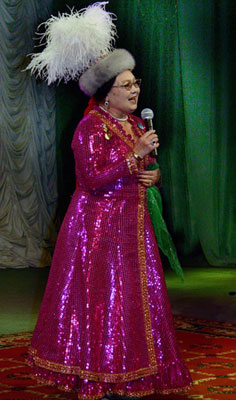 Гастроли по все Союзу, аншлаги не оставляли времени на семью. Всенародная любимица была дважды замужем, ей неоднократно предлагали руку и сердце именитые ученые, профессора, академики и министры, но Багланова не захотела оставлять сцену.
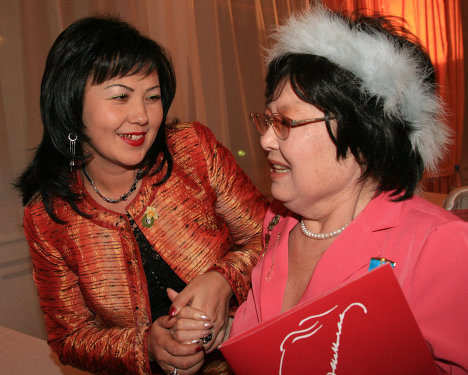 Матерью Багланова стала только в 47 лет, когда уже отчаялась родить ребенка. Сырые окопы, холод и лишения, испытанные в годы войны, чуть не отняли у нее радость материнства. Единственный сын певицы стал юристом, у него трое детей.
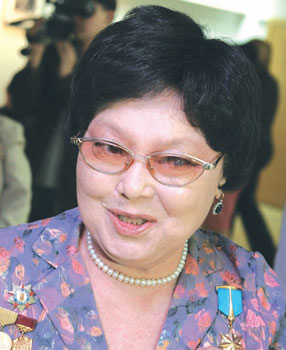 В чем секрет молодости и красоты Баглановой, которая даже в преклонном возрасте носила высокие каблуки, делала маникюр и выглядела всегда ухоженной? Слухи о пластических операциях, она всегда отрицала.
"Я привыкла быть всегда при параде. Иногда так устаю выглядеть безупречно, быть подтянутой, держать ровно спину", - говорила Роза Багланова.
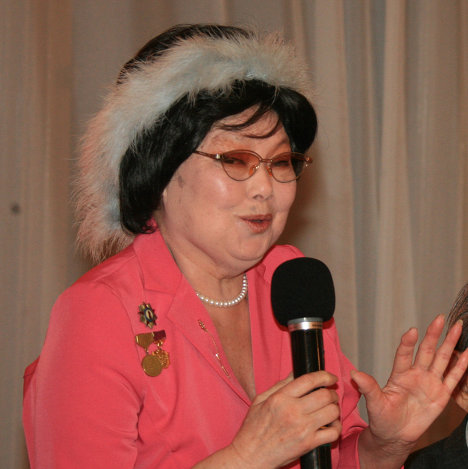 "Сцена для меня всегда была упоением. Я выходила на сцену, словно обнимала и целовала самого родного и близкого мне человека.
Я обязалась любить ее до последнего дыхания и не искать ни славы, ни карьеры, ни выгоды", - говорила певица в одном из своих интервью.
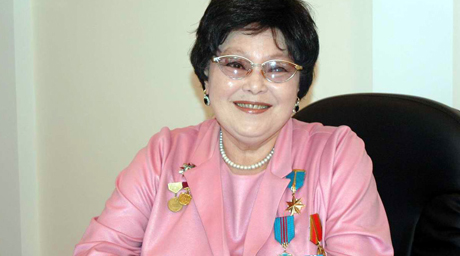 Всенародная любимица, не боявшаяся петь на передовой и покорившая миллионы людей, была ростом всего в 150 сантиметров. Она носила 32 размер обуви. В советское время обувь для нее шил мастер, у которого заказывала обувь дочь Сталина.
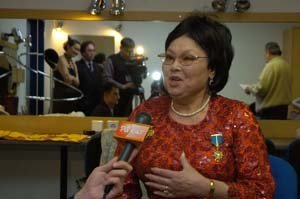 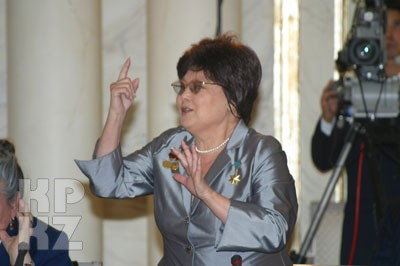 Несмотря на почтенный возраст Багланова принимала участие во многих концертах, выступила с сольными концертами по всему Казахстану в свой 80-летний юбилей.
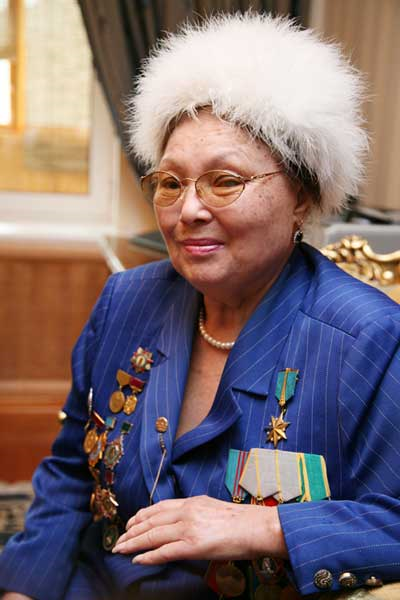 Роза Багланова единственная певица в Казахстане удостоенная высшей государственной награды - Халық Қаһарманы (Народный Герой). Эта награда была очень дорога для Розы Тажибаевны.
 "Я ценю ее так же сильно, как и две медали «За боевые заслуги». Когда Нурсултан Назарбаев присваивал мне это звание, он сказал: «Вы и на фронте, и в мирное время вдохновляли народ. Мне с рождения слышен Ваш голос».
Я тогда чуть не расплакалась", - рассказывала она.
НАГРАДЫ И ПРЕМИИ
1943 - Медаль «За боевые заслуги» (вручал в Киеве маршал И. С. Конев)
1946 - дипломант ІІ Всесоюзного конкурса артистов эстрады в Москве
1949 - лауреат ІІ Международного фестиваля молодежи и студентов в Будапеште
1955 - Народная артистка Казахской ССР
1967 - Народная артистка СССР
Орден Ленина
Орден Трудового Красного Знамени
Орден Дружбы народов
Орден «Знак Почёта»
Орден «Отан»
1995 медаль «Шапагат» (Милосердие)
1996 - Народная артистка Киргизии
1996 - Высшее звание Республики Казахстан «Халык Кахарманы» (Народный Герой)
2000 - Международная премия «Данекер»
2004 - независимая премия меценатов Казахстана «Тарлан» — «За вклад» в категории "Музыка"
2007 - Ежегодная Общественная Национальная Премия «Алтын Журек»— в номинации «Искусство и милосердие».
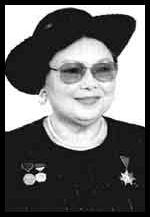 Роза Багланова похоронена на Кенсайском кладбище в Алматы 10 февраля 2011года.
ПРИЗНАНИЕ
Имя Баглановой включено в первый выпуск о женщинах мира англо-американской энциклопедии «Кто есть кто».
Студия «Казахфильм» имени Ш. Айманова сняла о ней документальный фильм «Наша Роза», который рассказывает о большом творческом пути артистки.
2011 - док. фильм "Ах, Самара-городок", реж А. Кыстаубаев, MG Production.
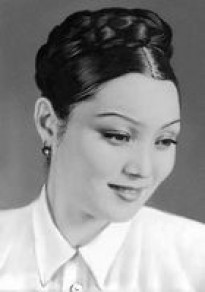 Богатое наследие и светлый образ Розы Баглановой навсегда останутся в памяти народа